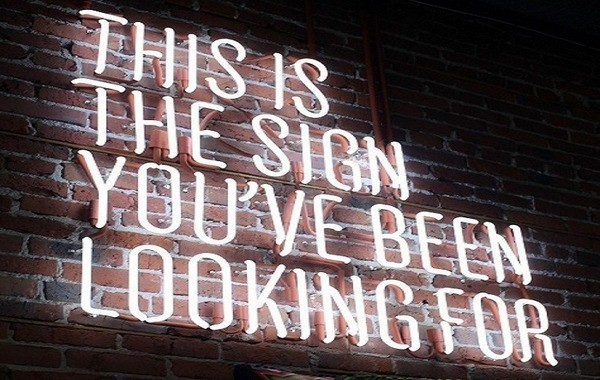 [Speaker Notes: 1]